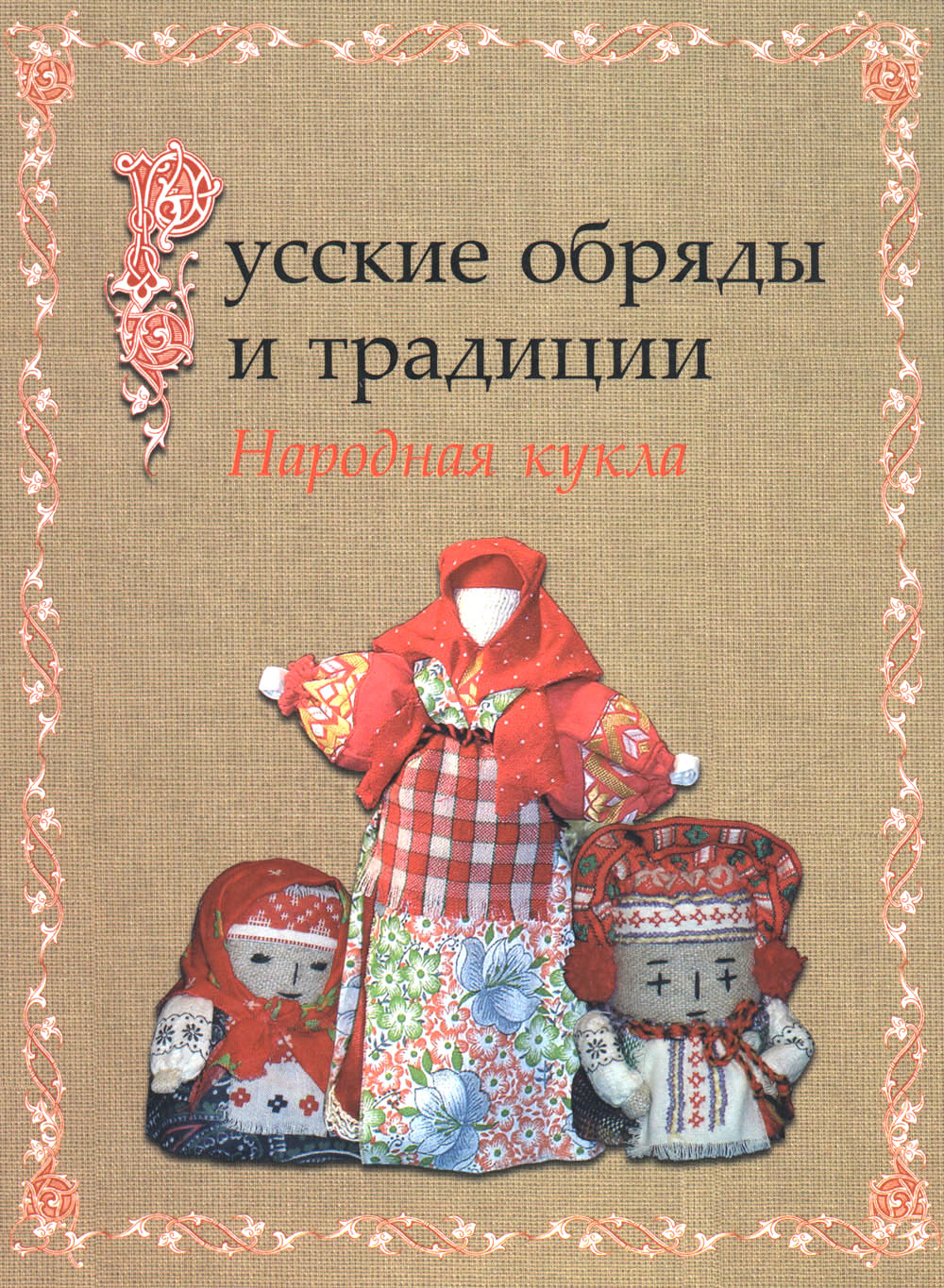 Кукла «Крупеничка»
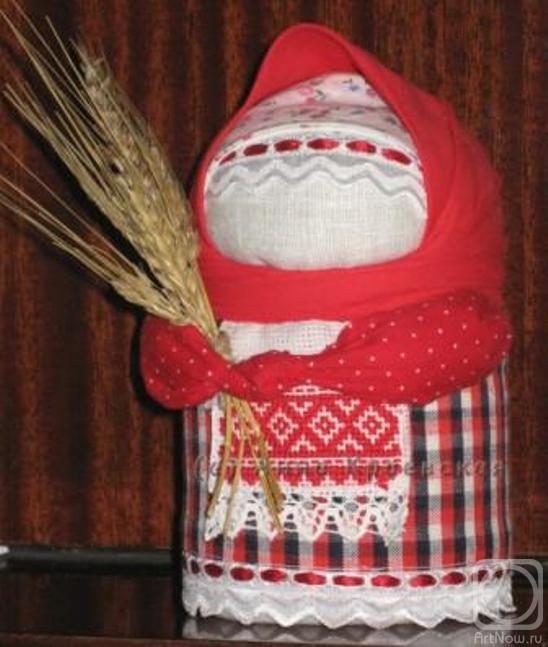 Кукла «Кувадка»
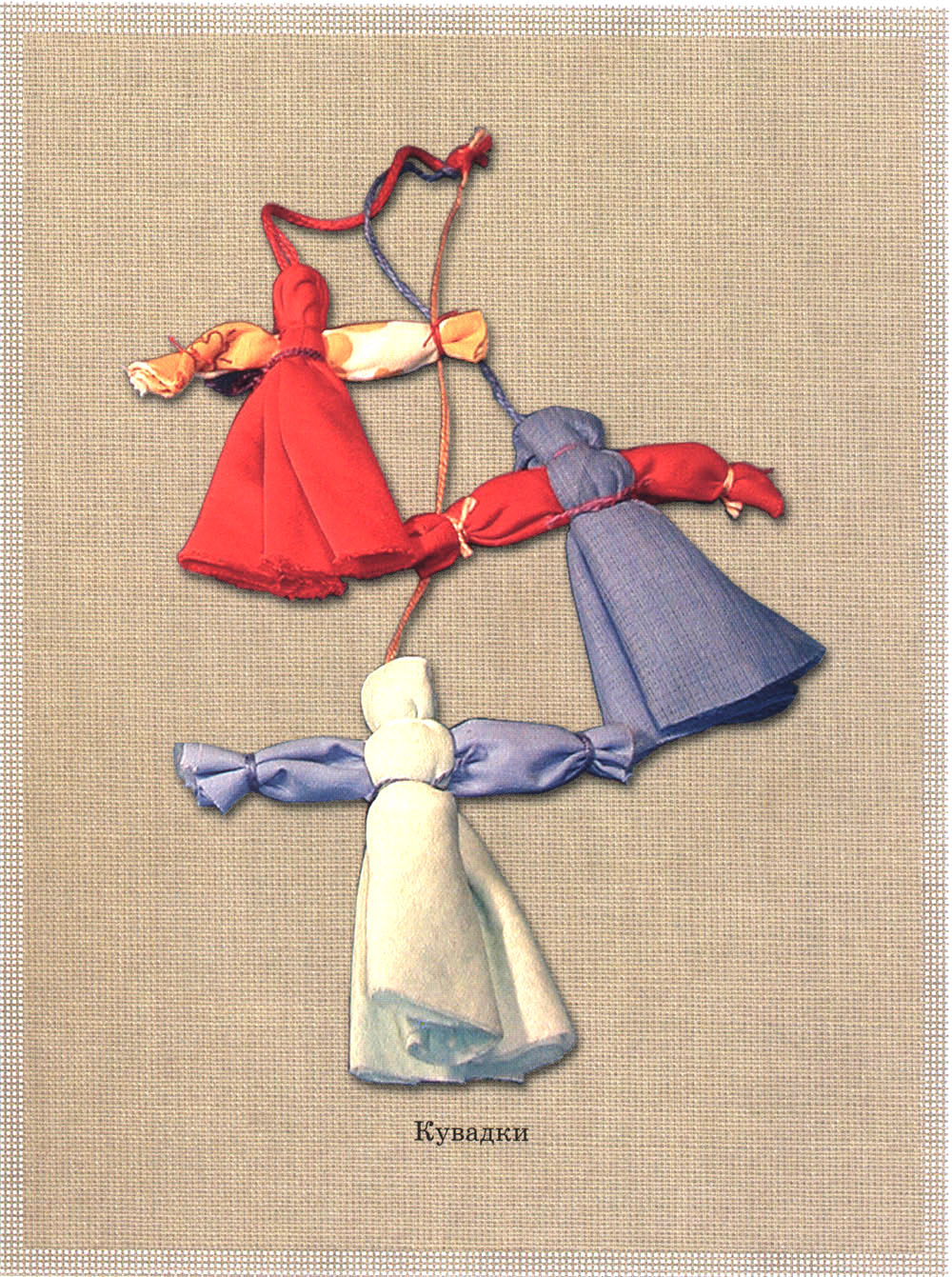 Кукла «Пеленашка»
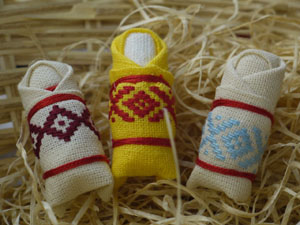 Кукла «Столбушка»
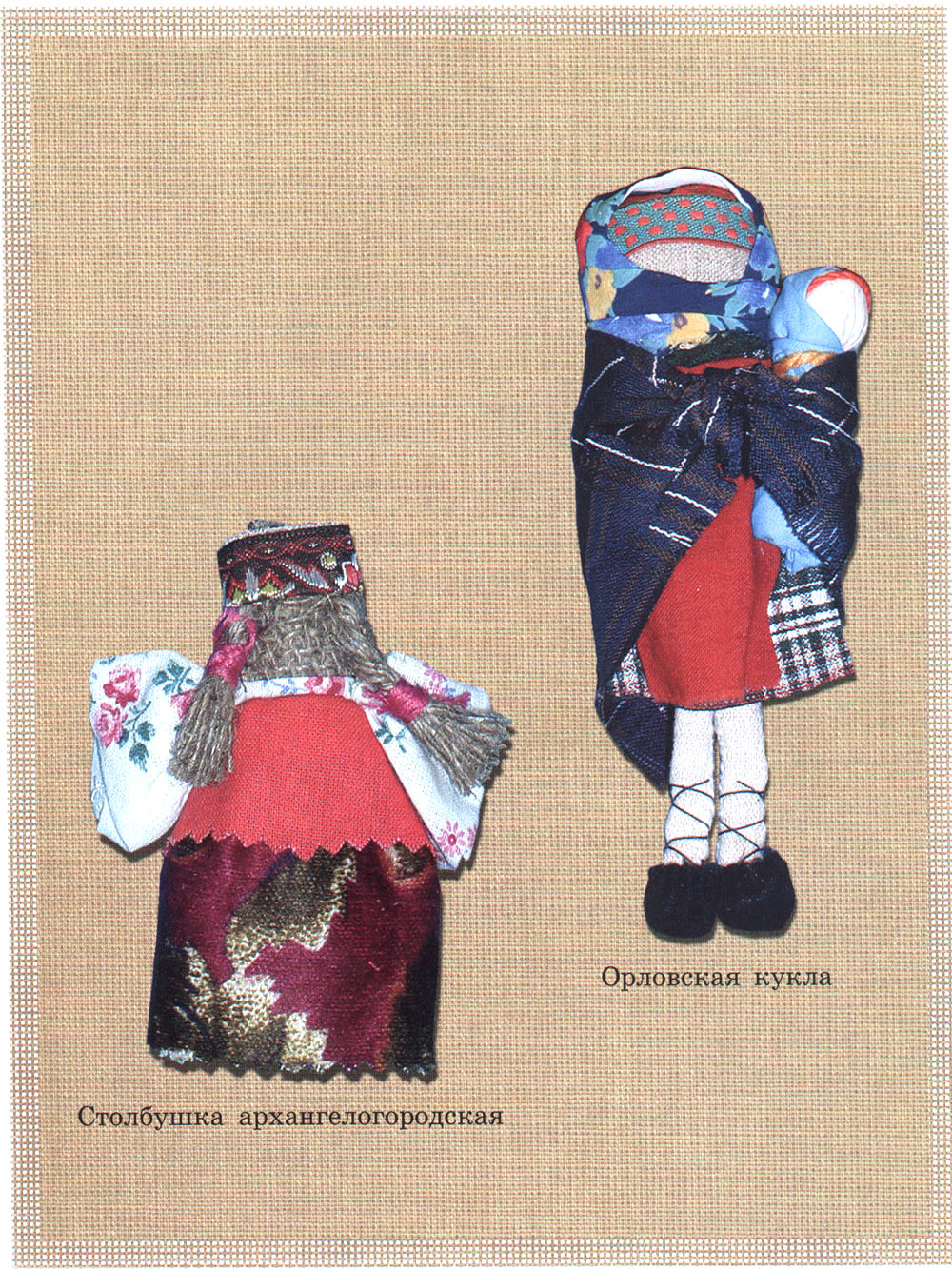 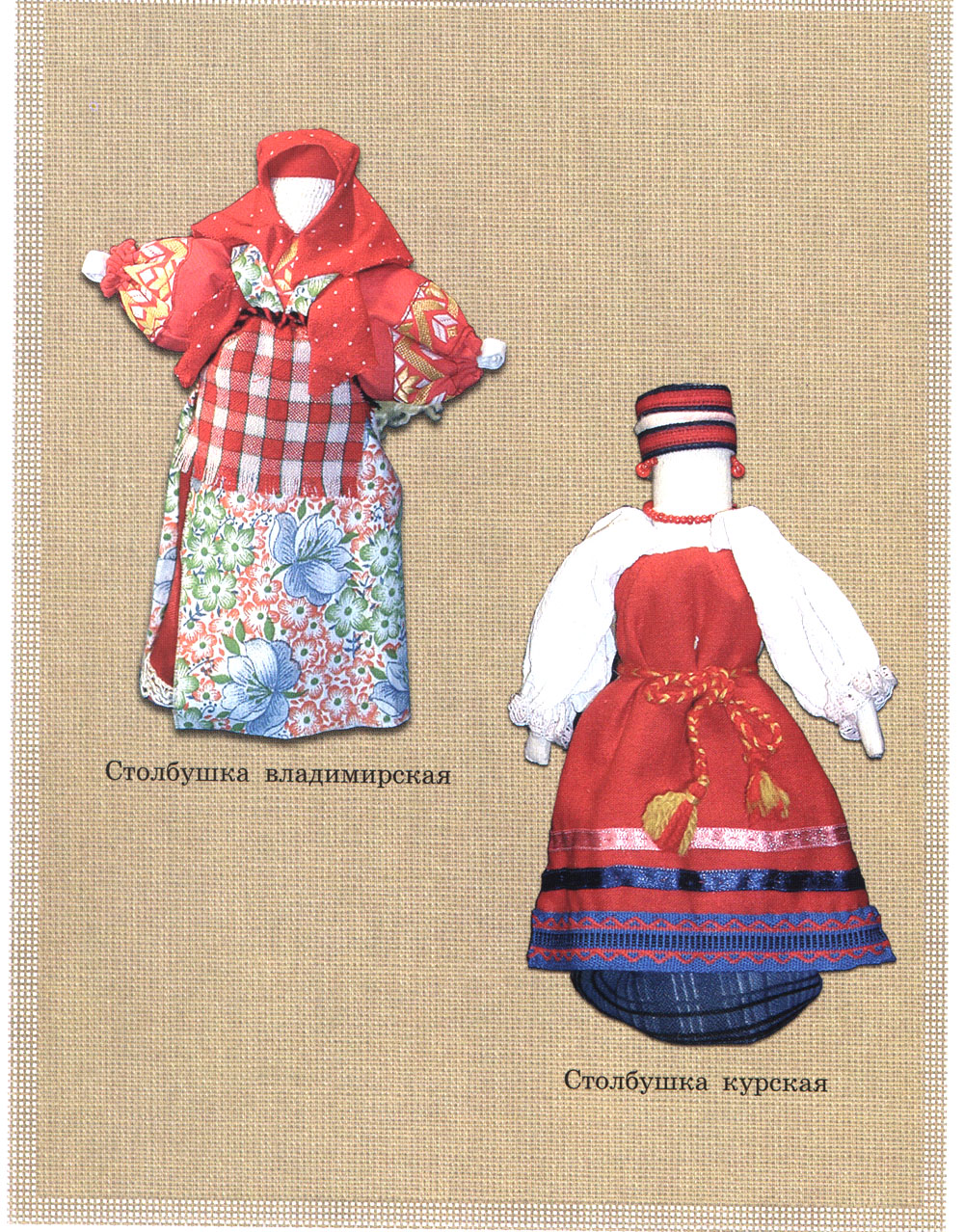 Кукла «Благополучница»
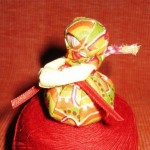 Необходимые нам для работы материалы:
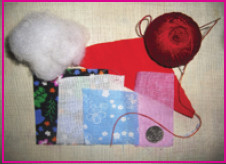 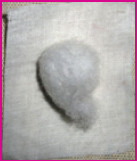 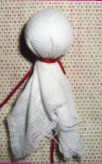 1. В середину светлого квадратика кладем вату, формируем голову-шарик и крепко перевязываем красной ниткой.
2. Полоску ткани для ручек сворачиваем, подгибая края к середине, и завязываем по центру узел.
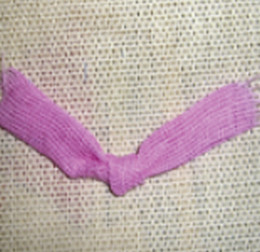 3. Привязываем ручки к шее. Мне удобно делать это, расположив узелок над головой куколки, а потом отогнув ручки вниз.
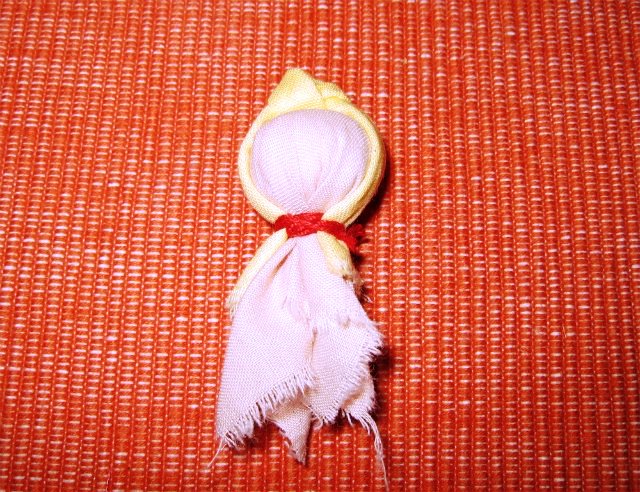 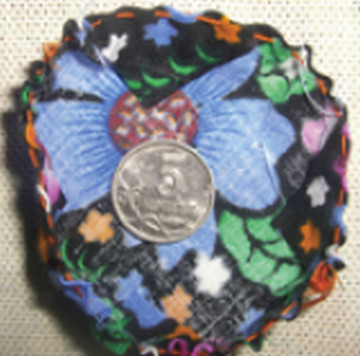 4. Делаем юбочку. Из пестрого квадратика вырезаем кружок, в середину кладем синтепон. В центр юбочки кладем денежку с самыми добрыми мыслями о благополучии того, кому куколка предназначена.
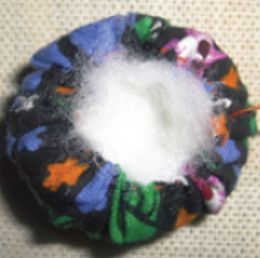 5. Края кружка собираем вокруг шеи куклы и крепко привязываем красной нитью.
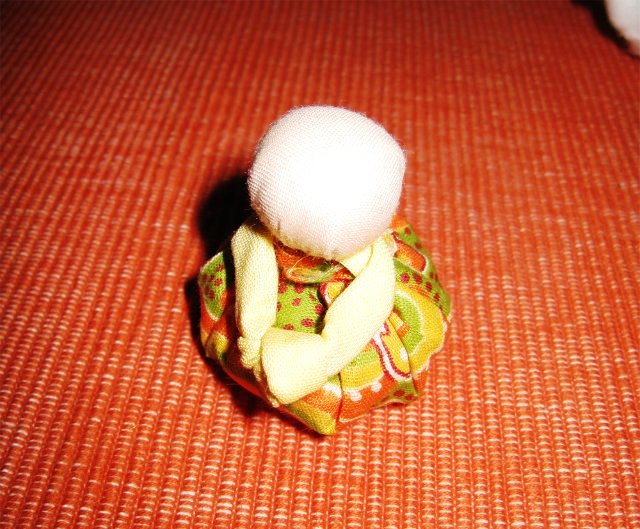 6. Теперь осталось только повязать тесемку-поясок, и платочек на голову. Платок повязываем по-зимнему, глубоко на лоб.
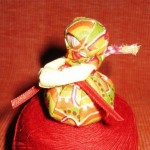